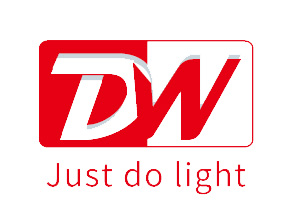 DOLIGHT OPTOELECTRONICS TECHNOLOGY CO., LTD
Just do light, Just Dolight
Company Profile
Dolight was founded in 2008. DOLIGHT started LED business with bulbs and spot light in SHENZHEN. Since 2013, DW brand was founded and began to design, develop and manufacture the highest quality professional  LED panel light. With the expansion of LED panels business，in May 2015 DOLIGHT factory move to Huizhou city considering to enlarge our factory scale.  

Our company has 2 factories with different brands. One is LED panels for Europe high professional market with DW brand. The other is LED tube for Russia, India, Turkey low cost market.The whole companies has around 130 employees. 

The panel production area is 2500sqm totally with workers around 60 employees. Our production capacity is around 30K pcs monthly. We have developed Frameles panel, narrow frame panel, UGR panels, IP65 panel... Various series of panel light has offered our customers flexibility when facing different need from market. 

The main characteristic feature of DOLIGHT is the balanced relationship between innovative technology, fashionable design, reliable quality and competitive price. 

Now our products are warmly welcomed and sold by Europe, South America and Southeast Asia market. 

Our goal for 2017-2018 is to enlarge our panel sales to 50K monthly 2 auto production lines coming into use. 

On of the strategy is to establish the partnership with our powerful customer， hand in hand, to develop new products and capture market share.
Factory Tour
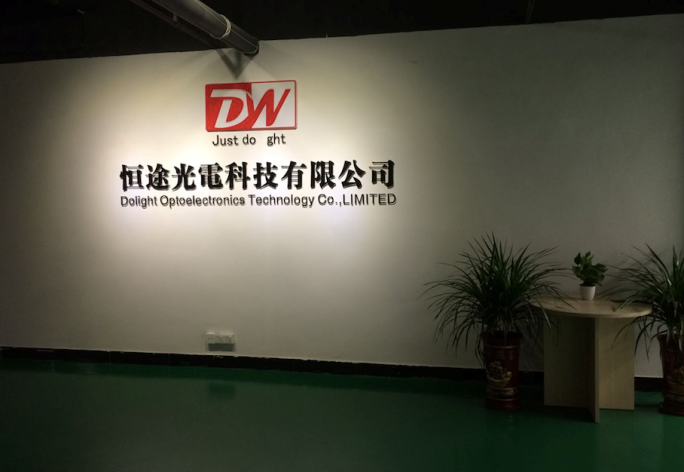 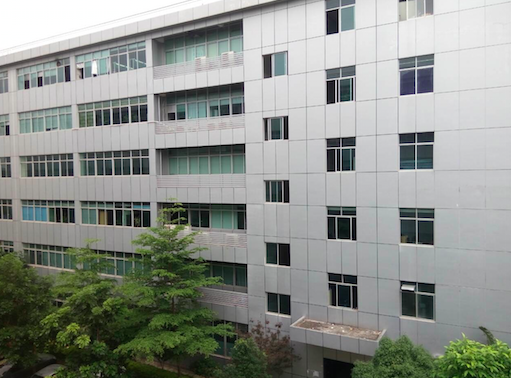 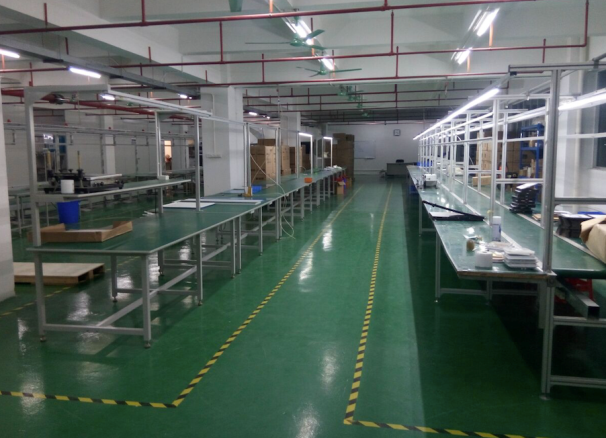 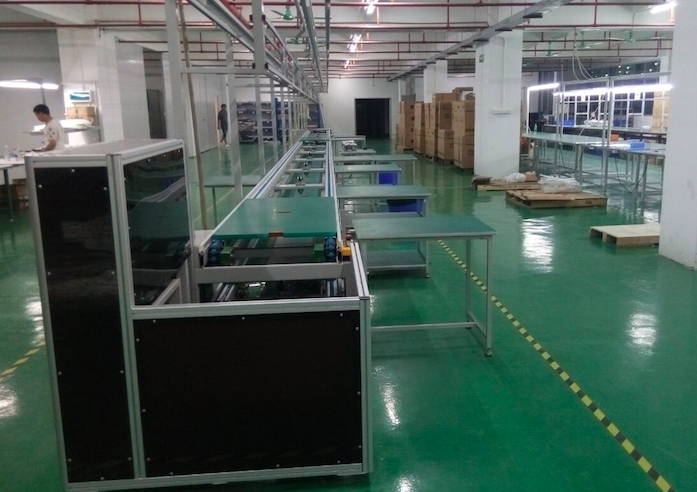 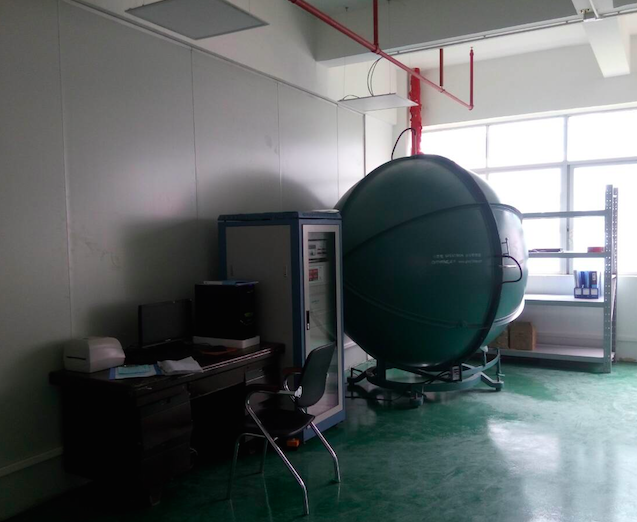 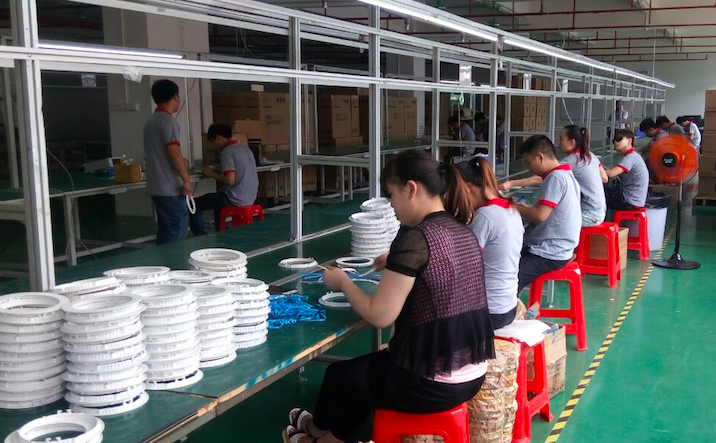 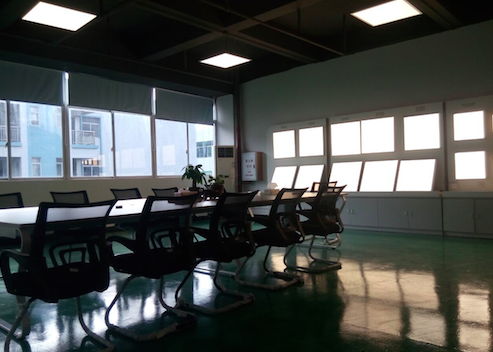 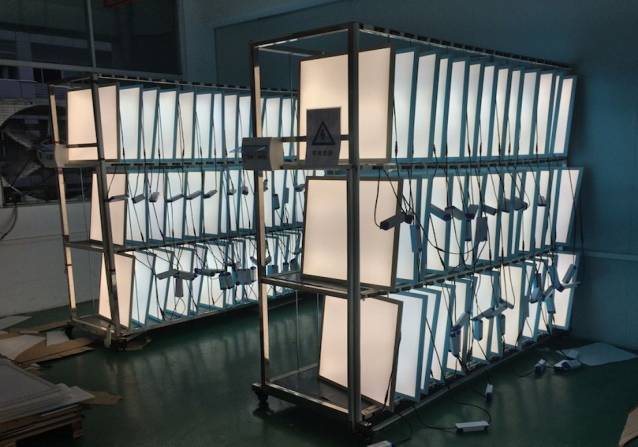 Fair
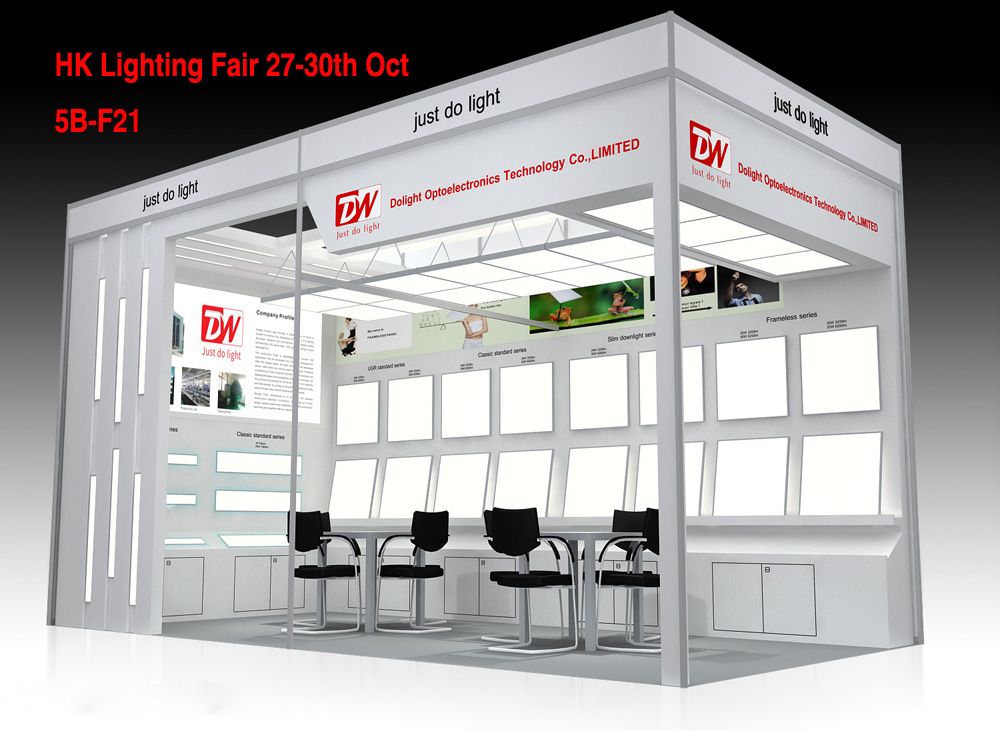 Frankfurt Lighting fair

HK Lighting fair

GZ Lighting fair

Poland lighting fair
Product Tree
Focus on LED Panel Light
Different size and functions panel for choose
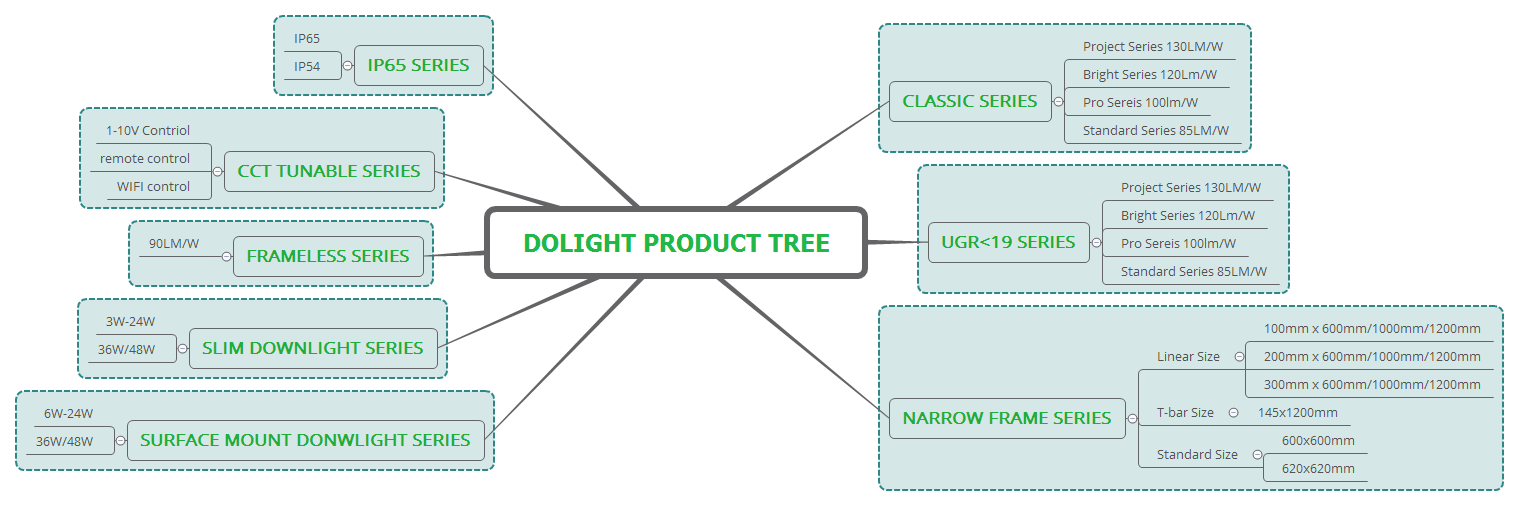 Classic Series
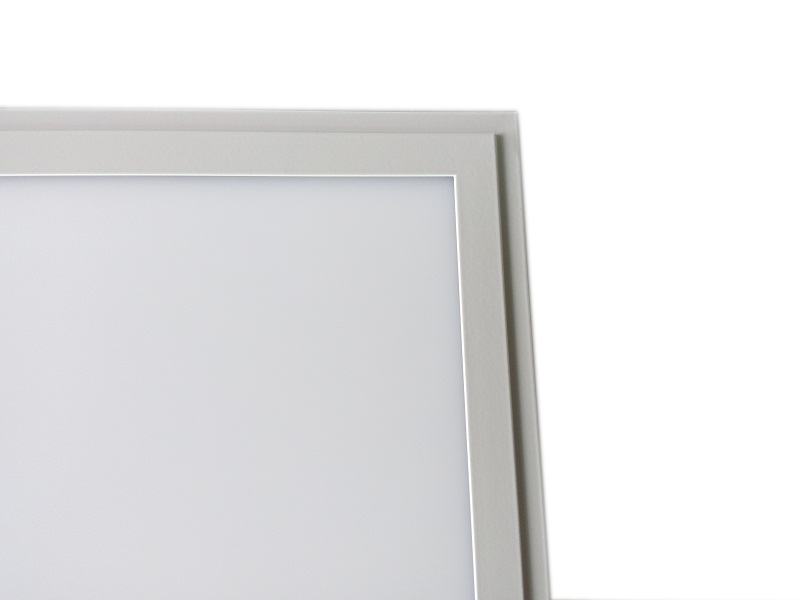 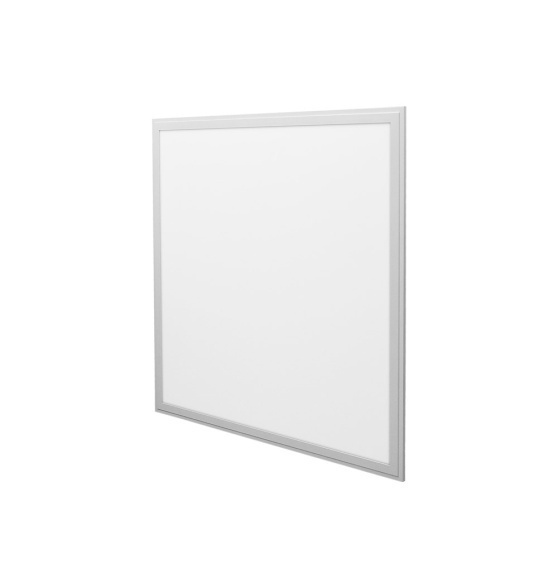 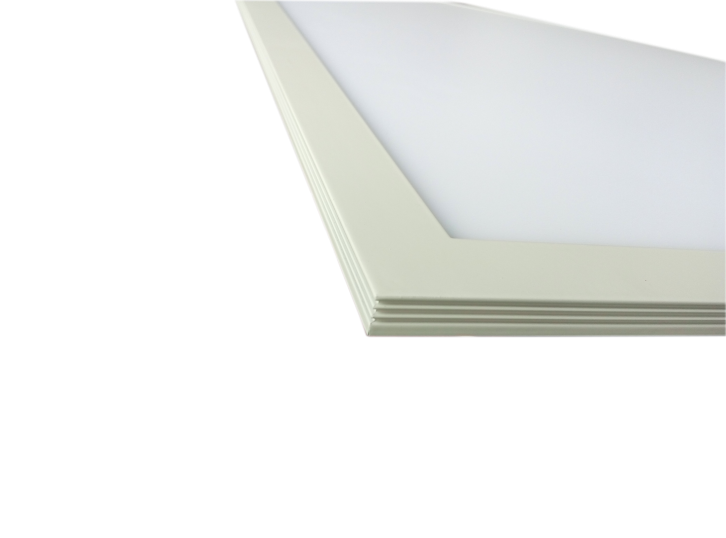 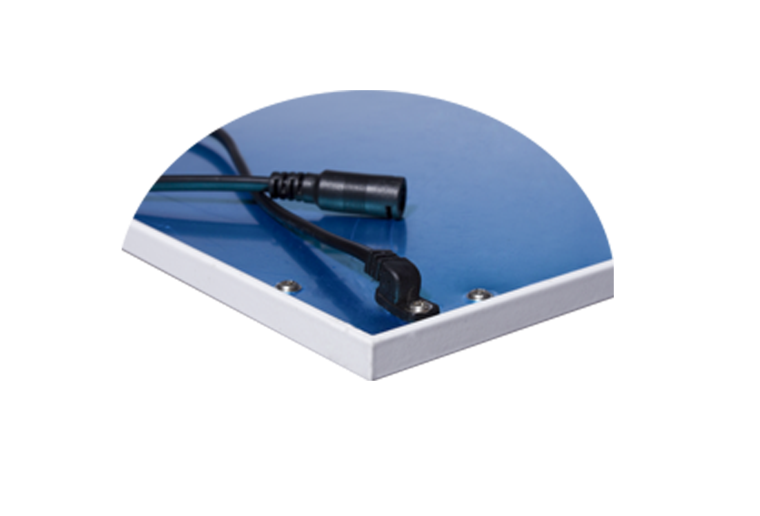 UGR<19 Series
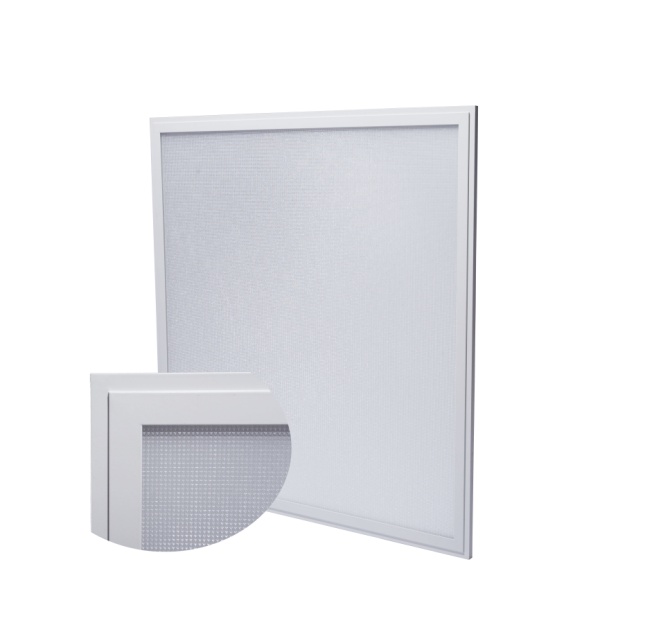 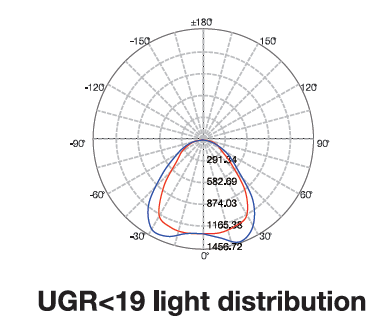 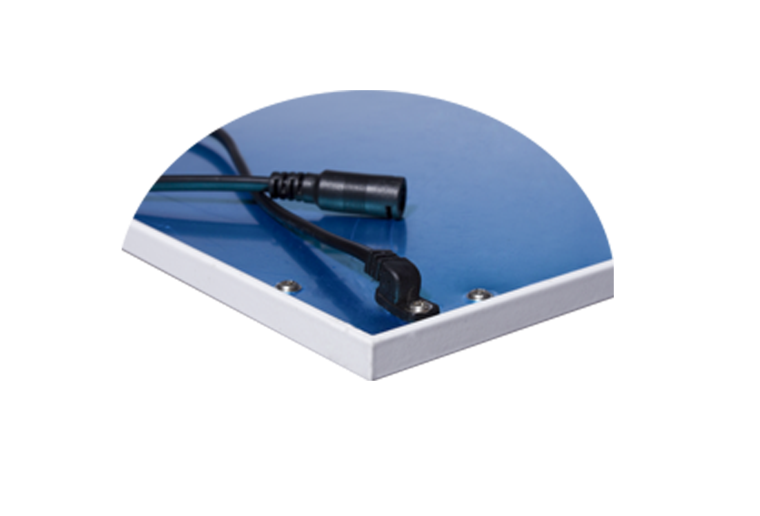 Narrow Frame Series--4mm
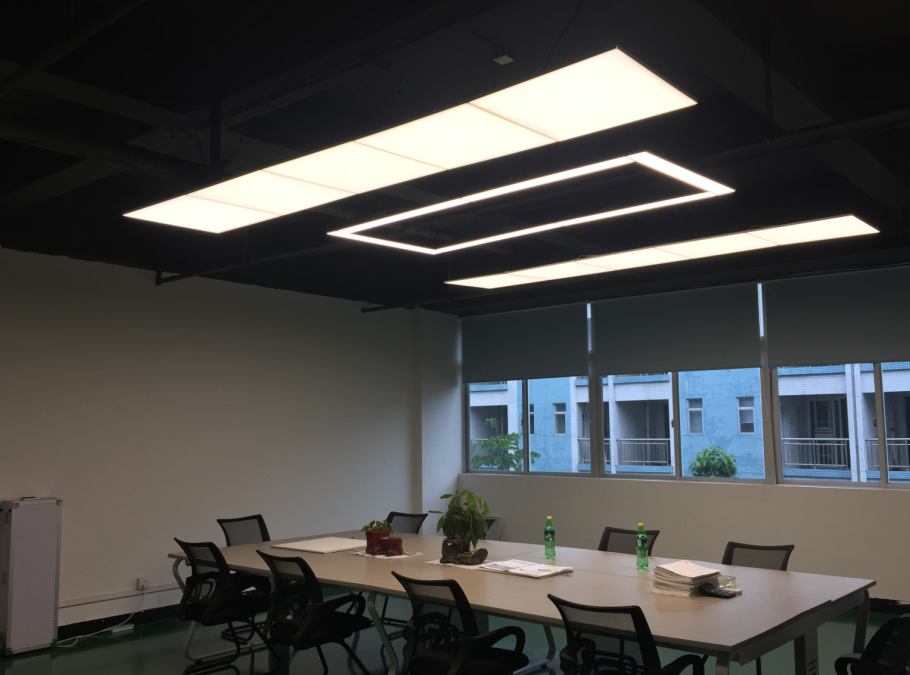 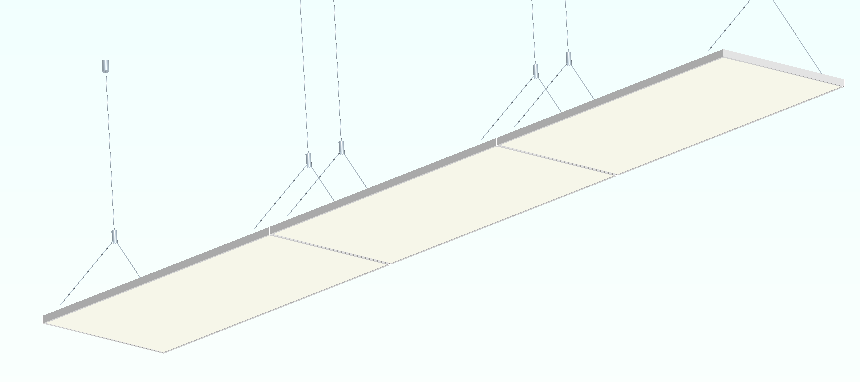 Linear narrow frame
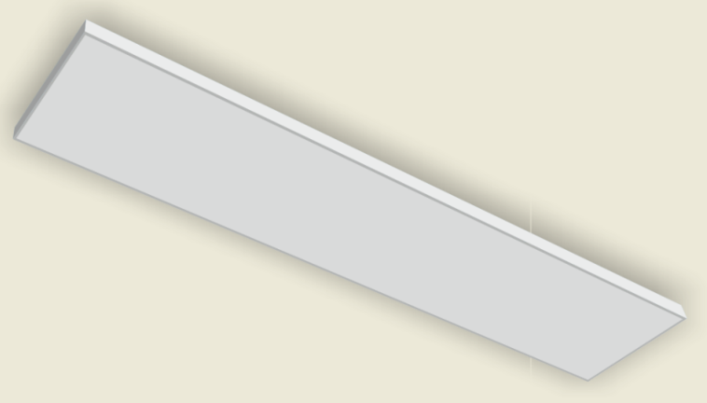 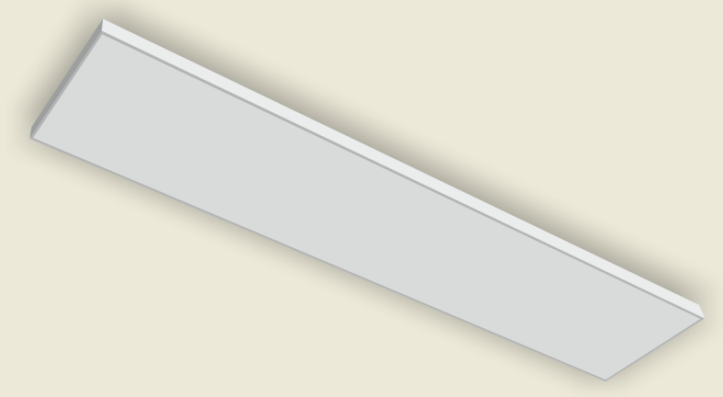 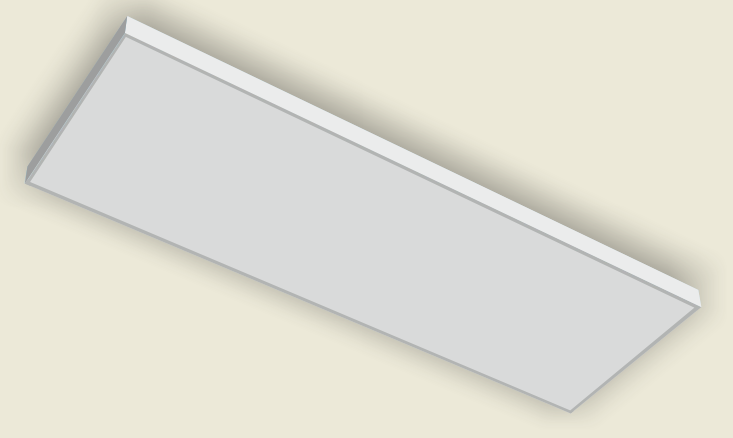 Linear Framless
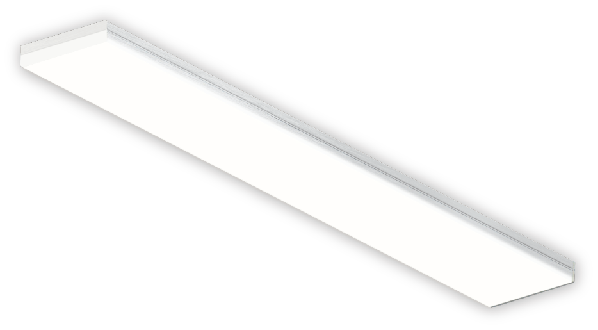 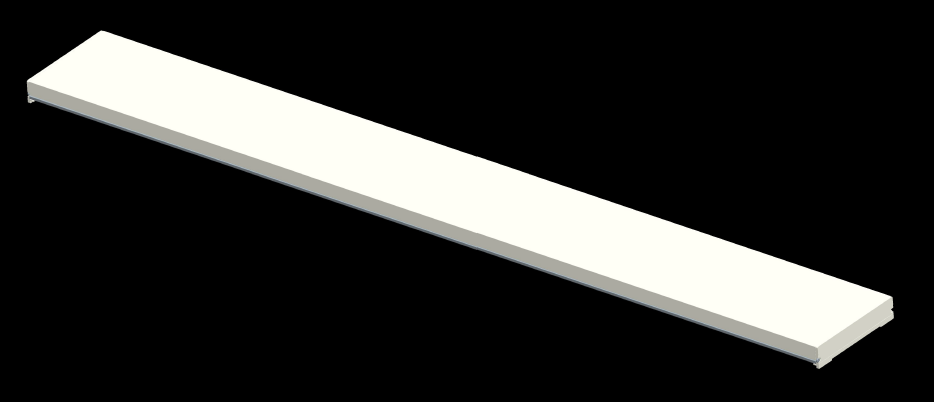 IP65 Series-IP65 & IP54
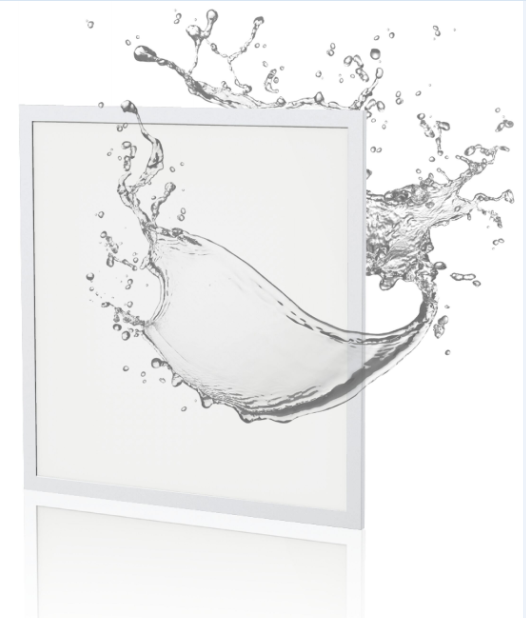 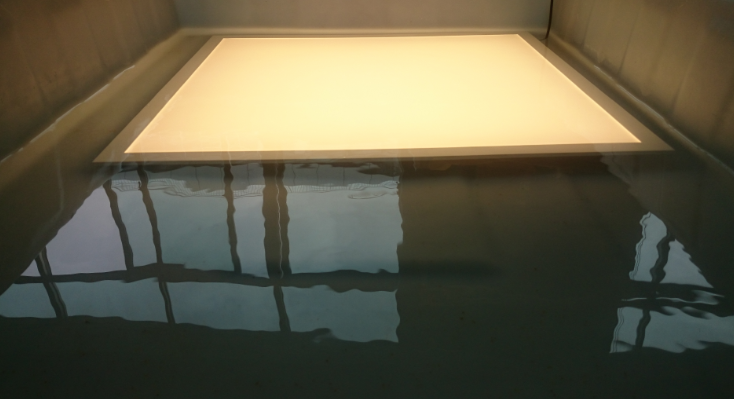 CCT Tunable-3000K-6000K
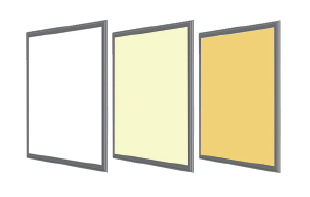 1-10V Control

Remote Control

WIFI Control
Frameless Series
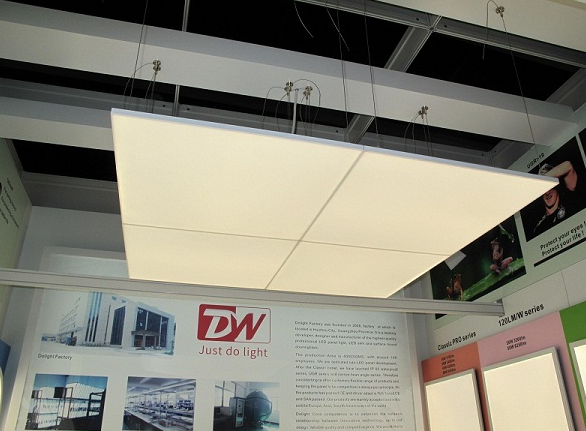 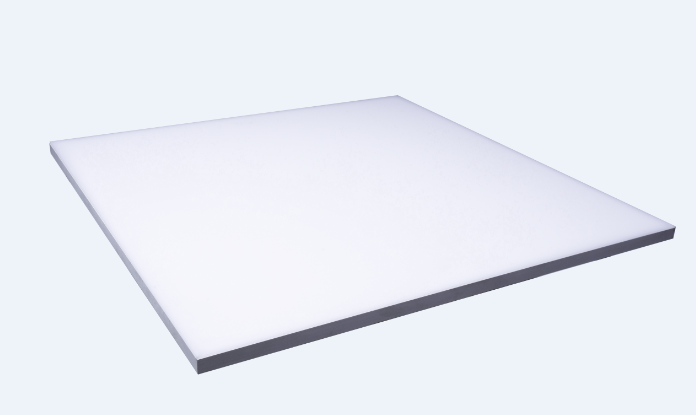 Slim Downlight Series
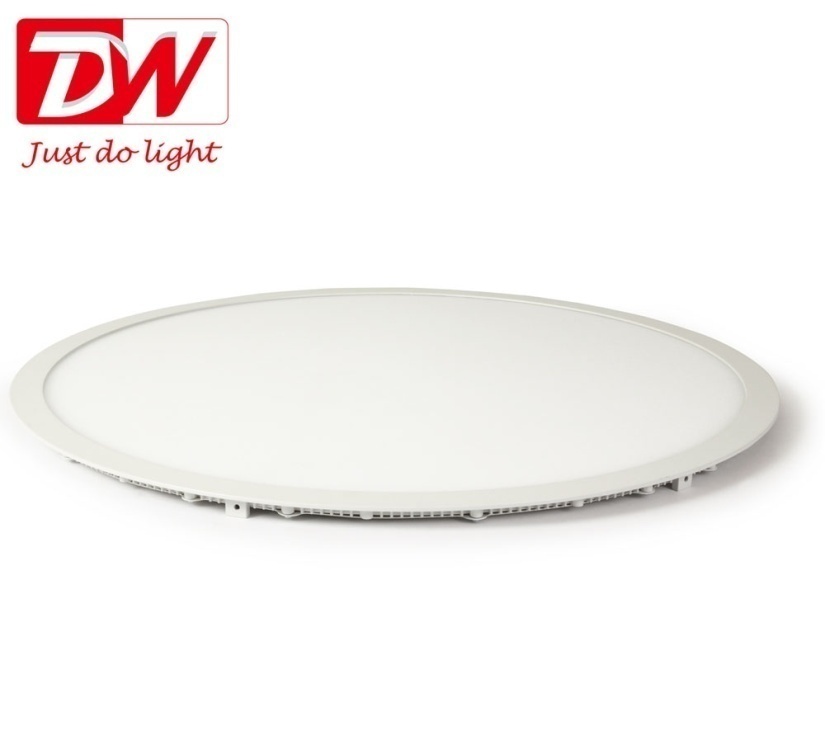 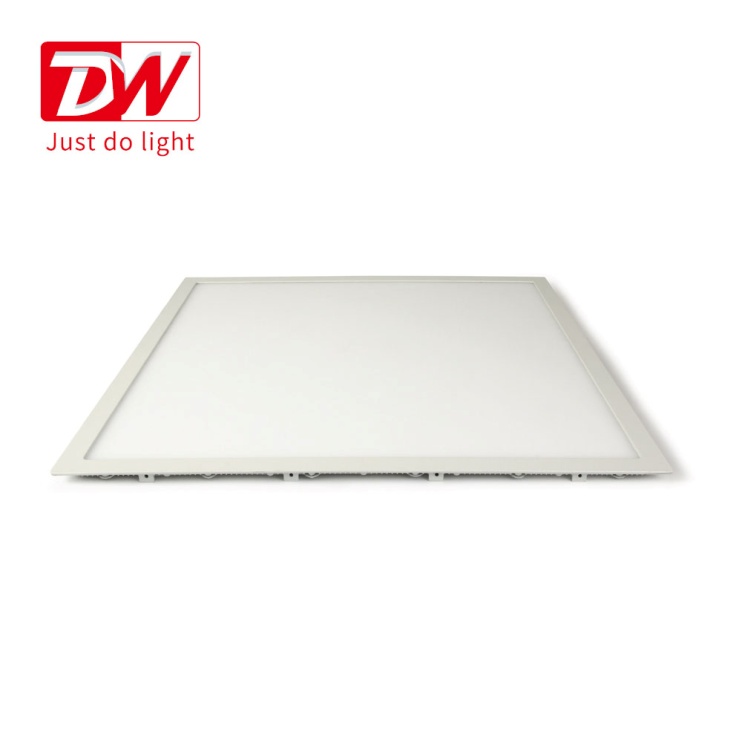 Surface Mount Downlight Series
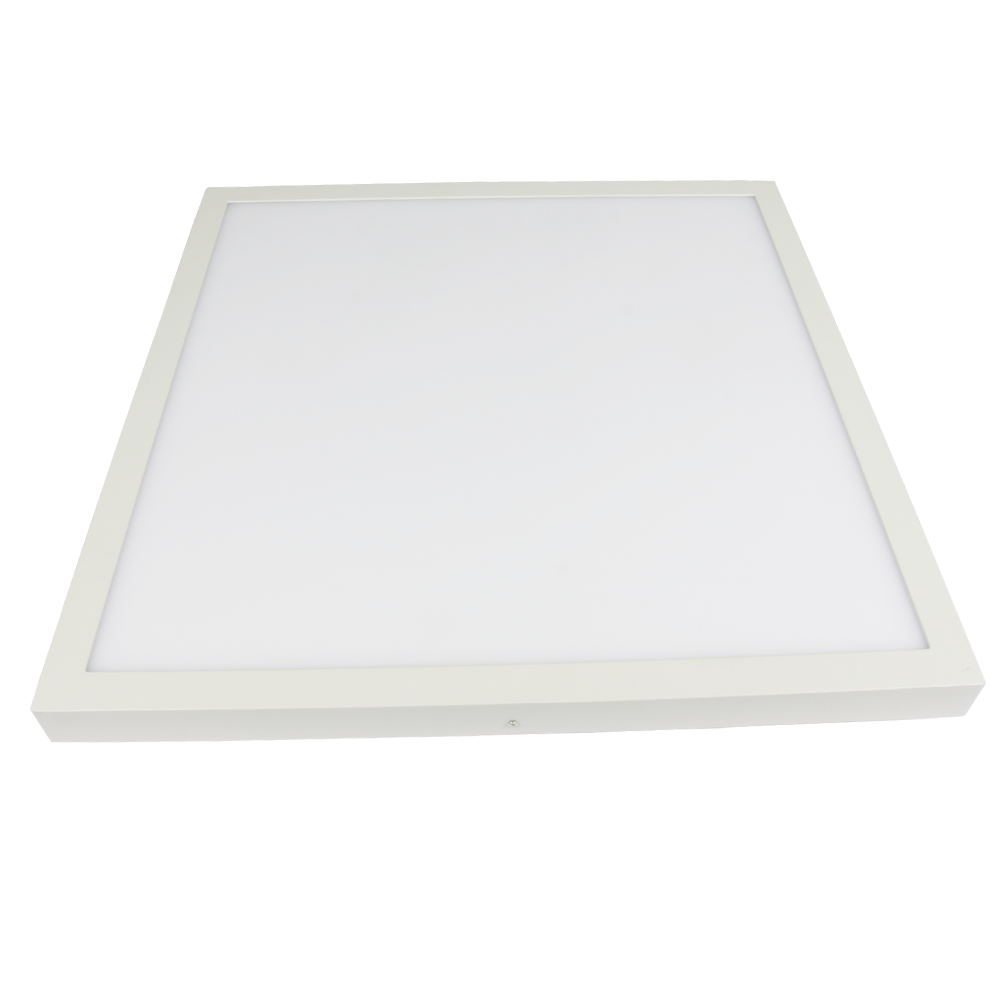 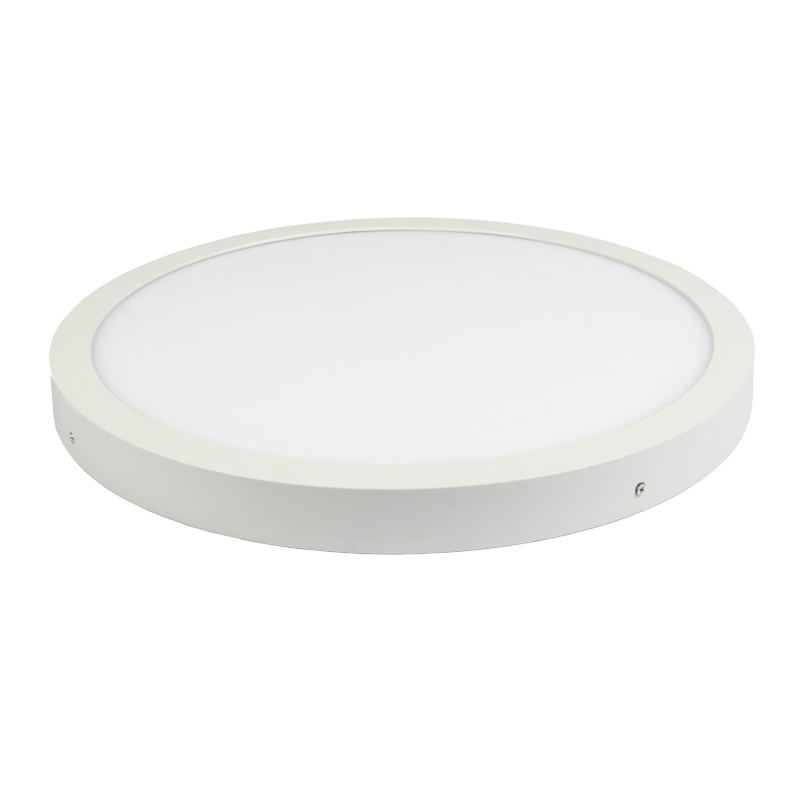 Contact US
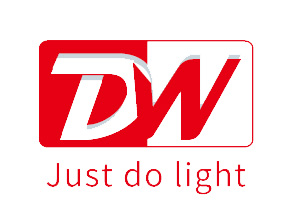 Tel: 0086-752-5312 830   Mob: 0086-13928316373
Email: super.do@dolight-led.com
Web: www.dolight-led.com
THANKS